8085 Microprocessor Architecture &Pin configuration
MCA  1ST YEAR 2ND SEMESTER 2020
Paper: MCA 203


Dr. Utpal Nandi
Dept. of Computer Science
VIDYASAGAR UNIVERSITY
8085 Microprocessor Architecture & Pin configuration
Pin configuration of 8085
Limitations of 8085
Internal Architecture of 8085
8085 Single board Microcomputer System
Pin configuration of 8085
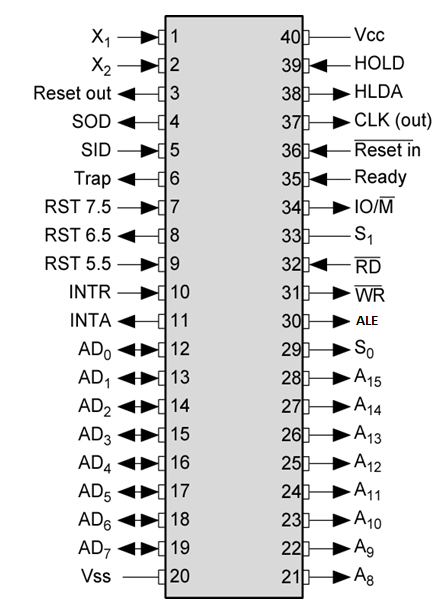 8-bit general purpose μp
Capable of addressing 64 k of memory
Has 40 pins
Requires +5 v power supply
Can operate with 3 MHz clock
Pin configuration of 8085
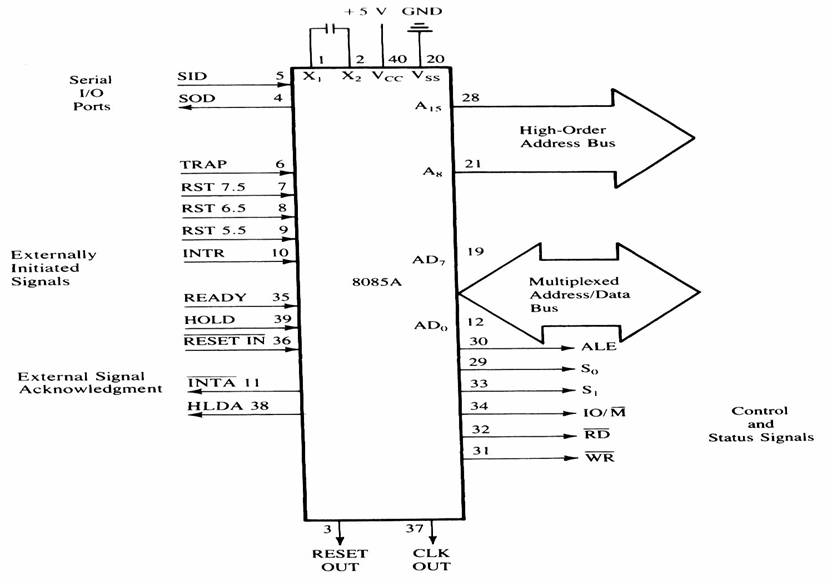 All the signals can be classified into 
Six groups –
Address Bus
Data Bus
Control & Status signals
Power signal & frequency signals
Externally initiated signals
Serial I/O ports
Address & data bus
8085 μp consists of 16 signal pins use as address bus.

Divide into 2 part:  A15 – A8 (upper) 
                                       AD7 – AD0 (lower).

A15 – A8 : Unidirectional, known as ‘high order address’.

AD7 – AD0 : bidirectional and dual purpose (address and data placed 
                                 once at a time).

AD7 – AD0 also known as ‘low order address’.

To execute an instruction, at early stage AD7 – AD0 uses as address bus and alternately as data bus for the next cycle.

The method to change from address bus to data bus known as ‘bus multiplexing’.
Control & Status signals
This group of signal includes-
Two control signals (RD’ & WR’)
Three status signals (IO/M’ , S1 & S0)
One special signal (ALE)

RD’ – Read (active low).  To indicate that the I/O or memory selected is to be read and data are available on the bus.

WR’ – Write (Active low).  This is to indicate that the data available on the bus are to be written to memory or I/O ports.

IO/M’ – To differentiate I/O operation or memory operations. 
‘0’ - indicates a memory operation.
‘1’-indicates an I/O operation. 
IO/M’ combined with RD and WR to generate I/O and memory control signals.
Control and Status Signals.
S1 and S0: Status signals, similar to IO/M, can identify various    
                     operations as shown on the following table :
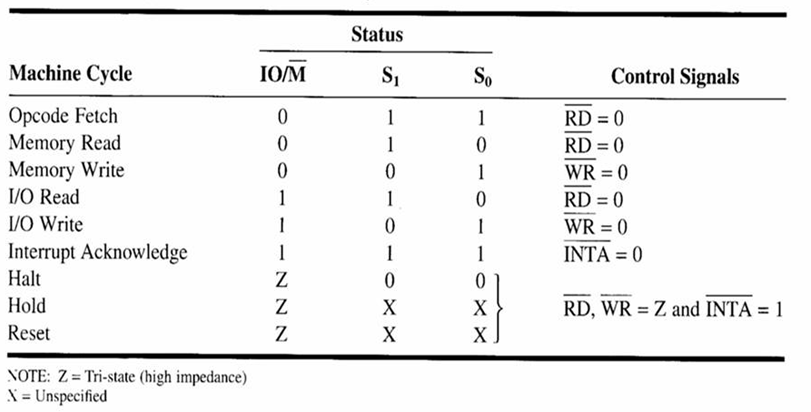 Control & Status signals
ALE (Address Latch Enable) signal :

ALE used to de-multiplex address/data bus
Active high signal - generated to show the start of 8085 operation.  
When transition 1-to-0: indicate that lines AD7-AD0 
    (AD7-AD0 = A7-A0) act as address lines.
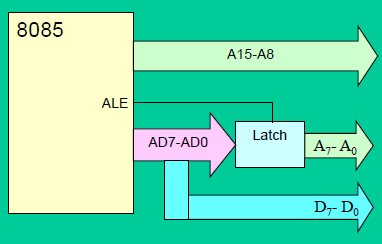 Power signal & frequency signals
Vcc : +5 V power supply

Vss : Ground reference

X1 & X2 : A crystal is connected at these two pins. The frequency is divided by two. 
     Therefore, to operate a system at 3 MHz, the crystal should have a frequency of 6 MHz.

CLK OUT : This signal is used as the system clock for other devices.
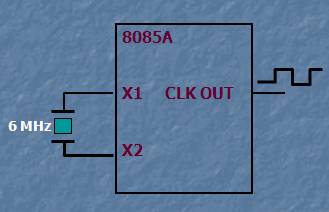 Externally initiated Signals including Interrupt
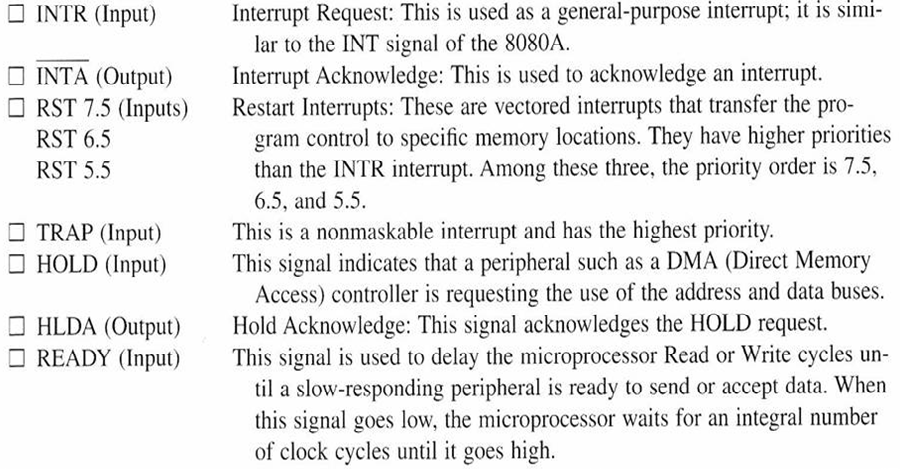 Externally initiated Signals including Interrupt
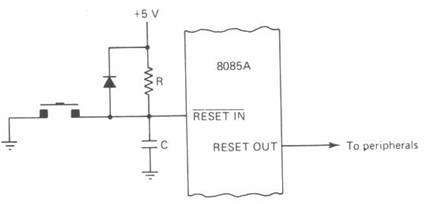 RESET  IN’ : When the signal on this pin goes low, 
the program counter is set to zero. 
the buses are tri-sated.
MPU is reset.

RESET  OUT : This signal is used to reset other 
                        devices.
Serial I/O ports
The 8085 has two signals to implement the
serial transmission:
SID: Serial Input Data
SOD: Serial Output Data
Limitations of 8085
The low order address bus is multiplexed with the data bus. The buses need to be de-multiplexed.

Appropriate control signals need to be generated to interface memory and I/O with the 8085.
De-multiplexed Address & Data bus with Control Signals
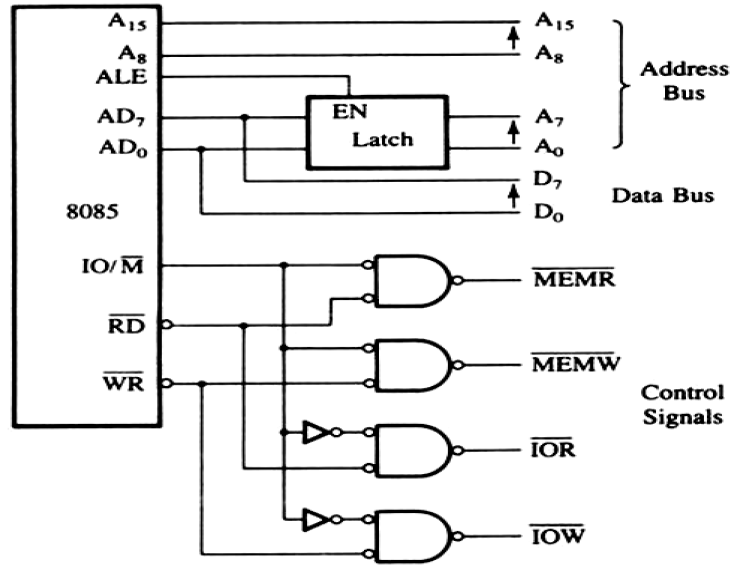 Internal Architecture of 8085
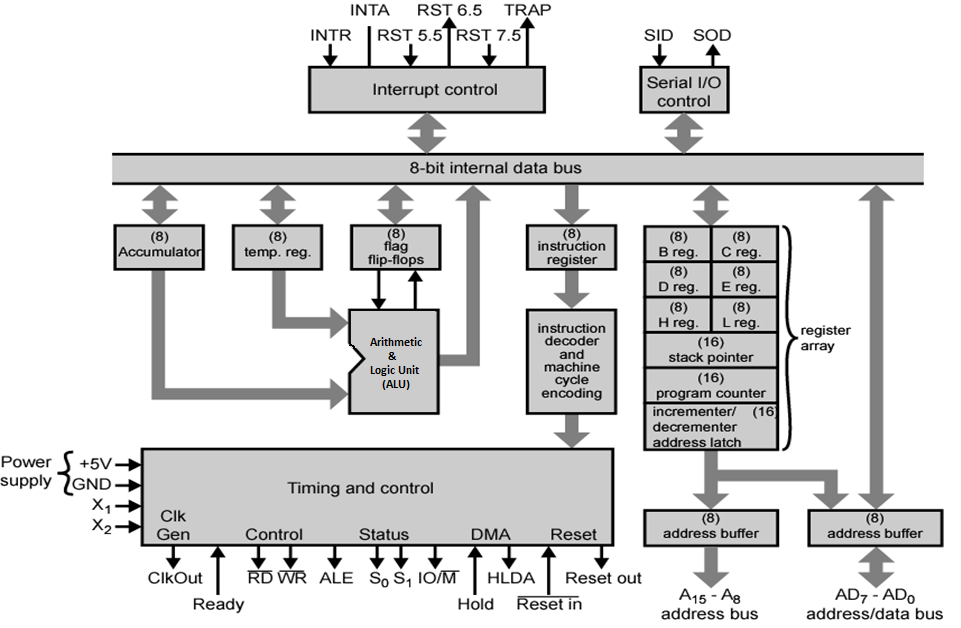 It includes-
ALU
Timing & Control Unit
Instruction Register and Decoder
Register Array
Interrupt Control
Serial I/O Control
8085Single board Microcomputer System
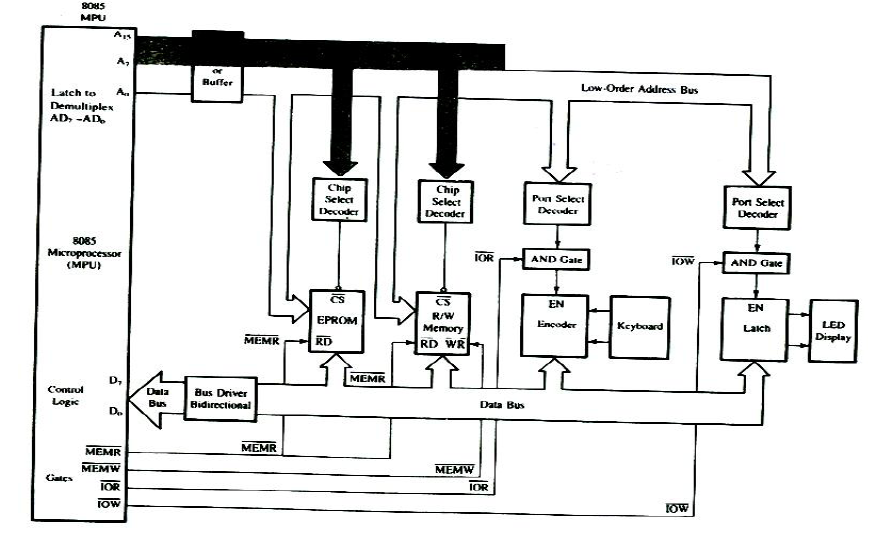 Reference Book “Microprocessor Architecture, Programming and Applications with 8085”, 5thEdition, Prentice Hall  by Ramesh S. Goankar
END